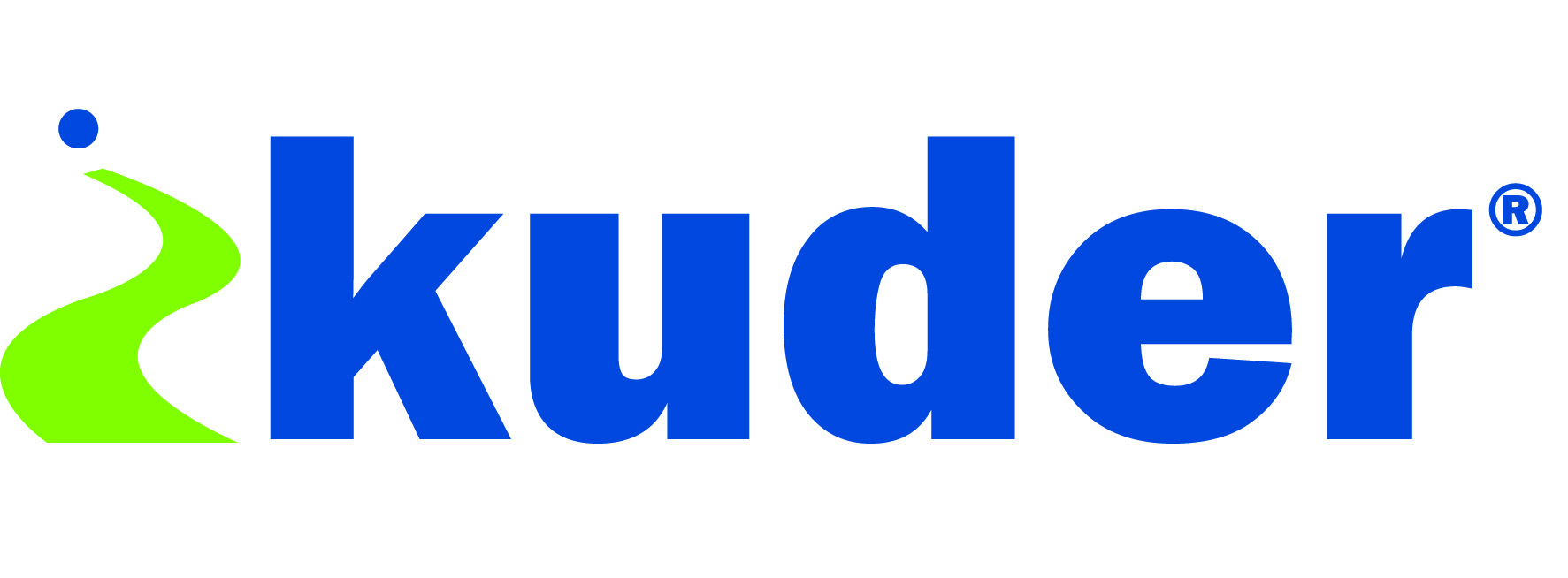 Career Planning: How to Help Your Child
A Career Planning Parent Night Presentation Featuring Kuder Navigator®
We help you see what you can be®
www.kuder.com
“One third of the hours of your waking time is spent at work. 
Why not find an occupation you enjoy?”

— JoAnn Harris-Bowlsbey, Ed.D. Take Hold of Your Future
What’s the parent’s role?
Parents are the primary influence on the career development of their children.
What’s the parent’s role?
Read the Kuder Parent’s Guide.
Walks you through the Career Planning Process.
Why is your role so critical?
One of the main reasons students choose not to pursue education after high school is because of lack of encouragement from parents.

Students are often unaware of the career planning steps they need to take. 

Parents and schools are an important link to connect students’ education with their career goals.
The Career Planning Process
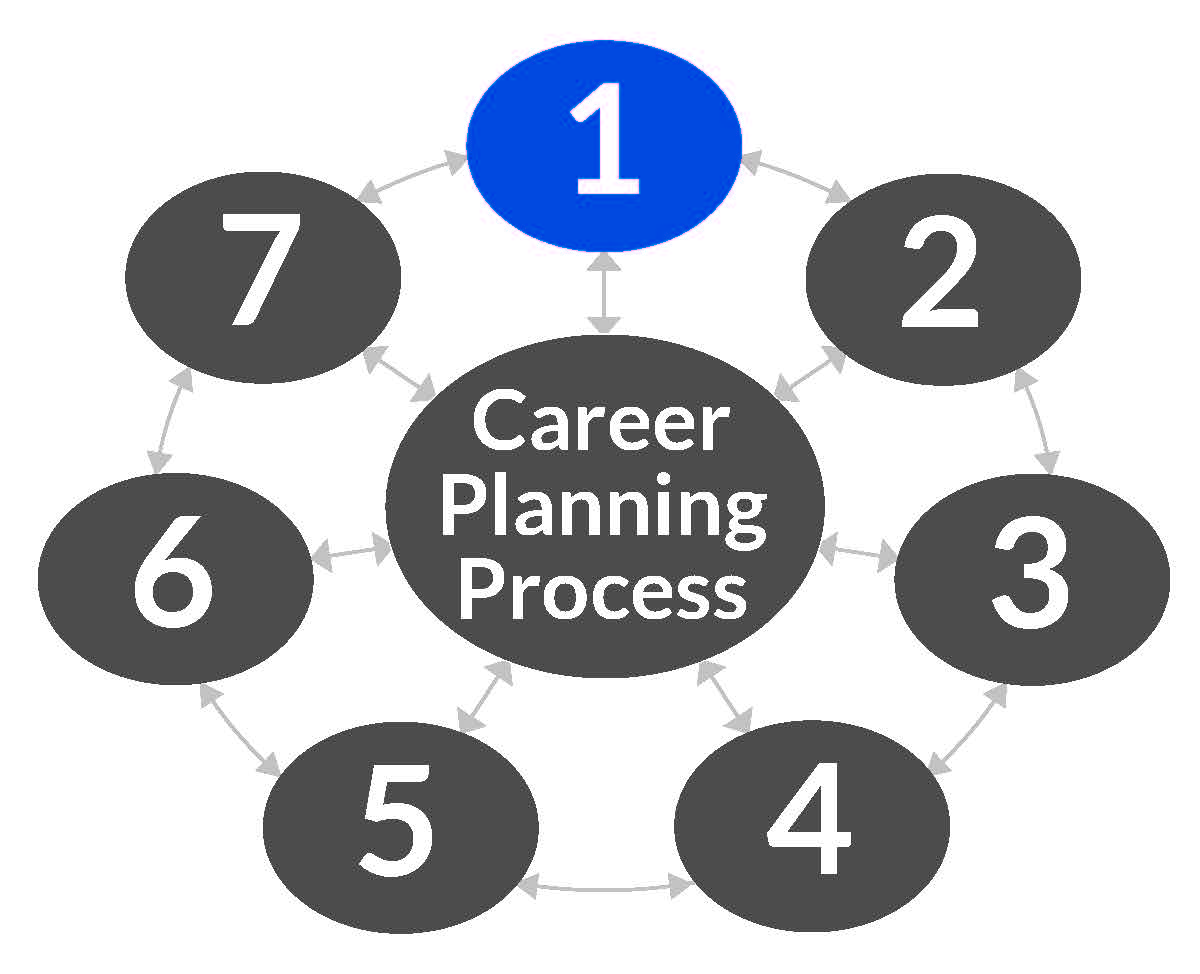 Step 1
Realize career choices must be made.

Teach decision making.
Commend your child for good work or behavior.
All kinds of work are needed and are honorable.
Discuss how careers are organized.
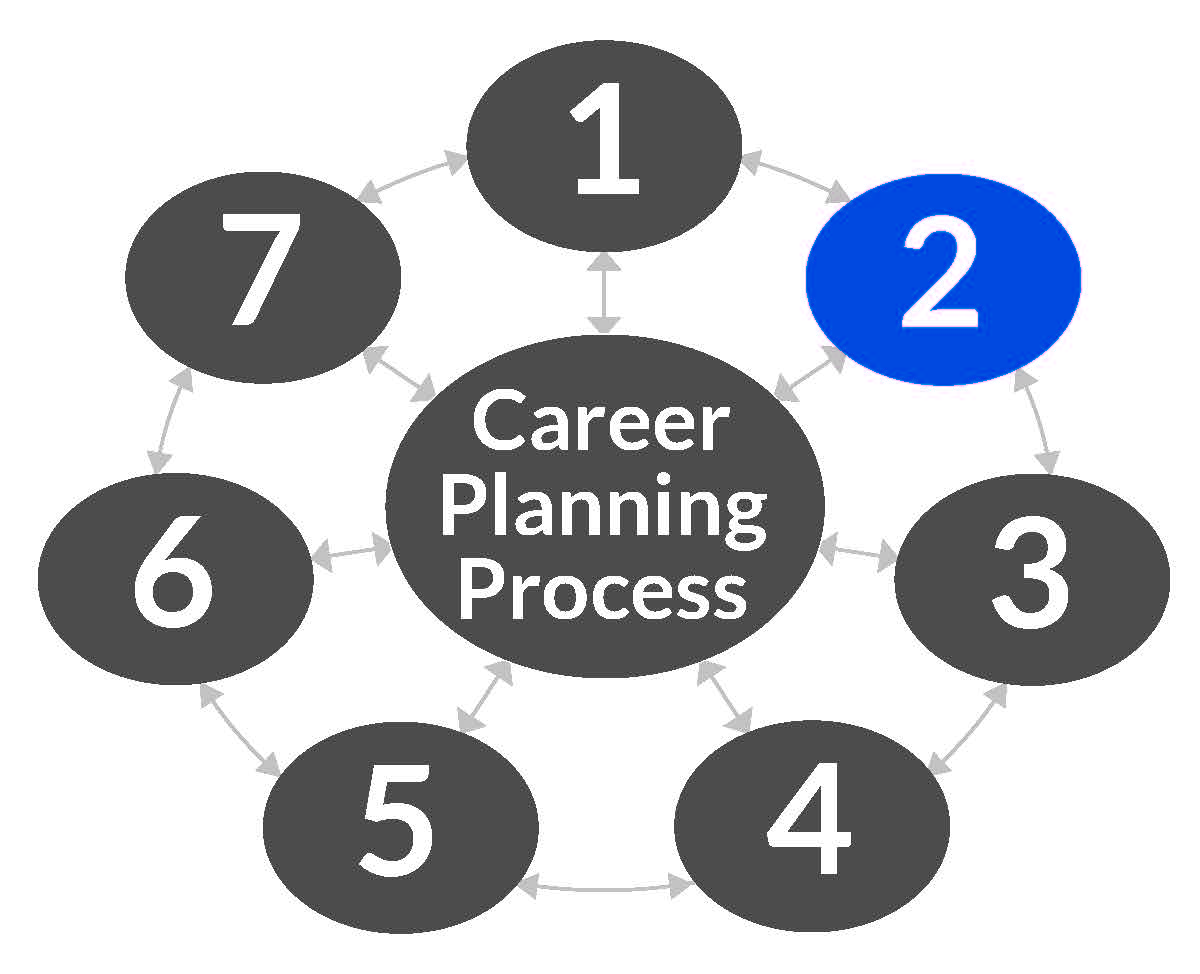 Step 2
Learn what you like to do and what you do well.

Expose your child to a wide variety of activities.
When helping with homework, discuss how skills learned in school may be used in a job.
Utilize Kuder Navigator®.
Encourage your child to use the system to explore careers and education or training options based on his/her assessment results.
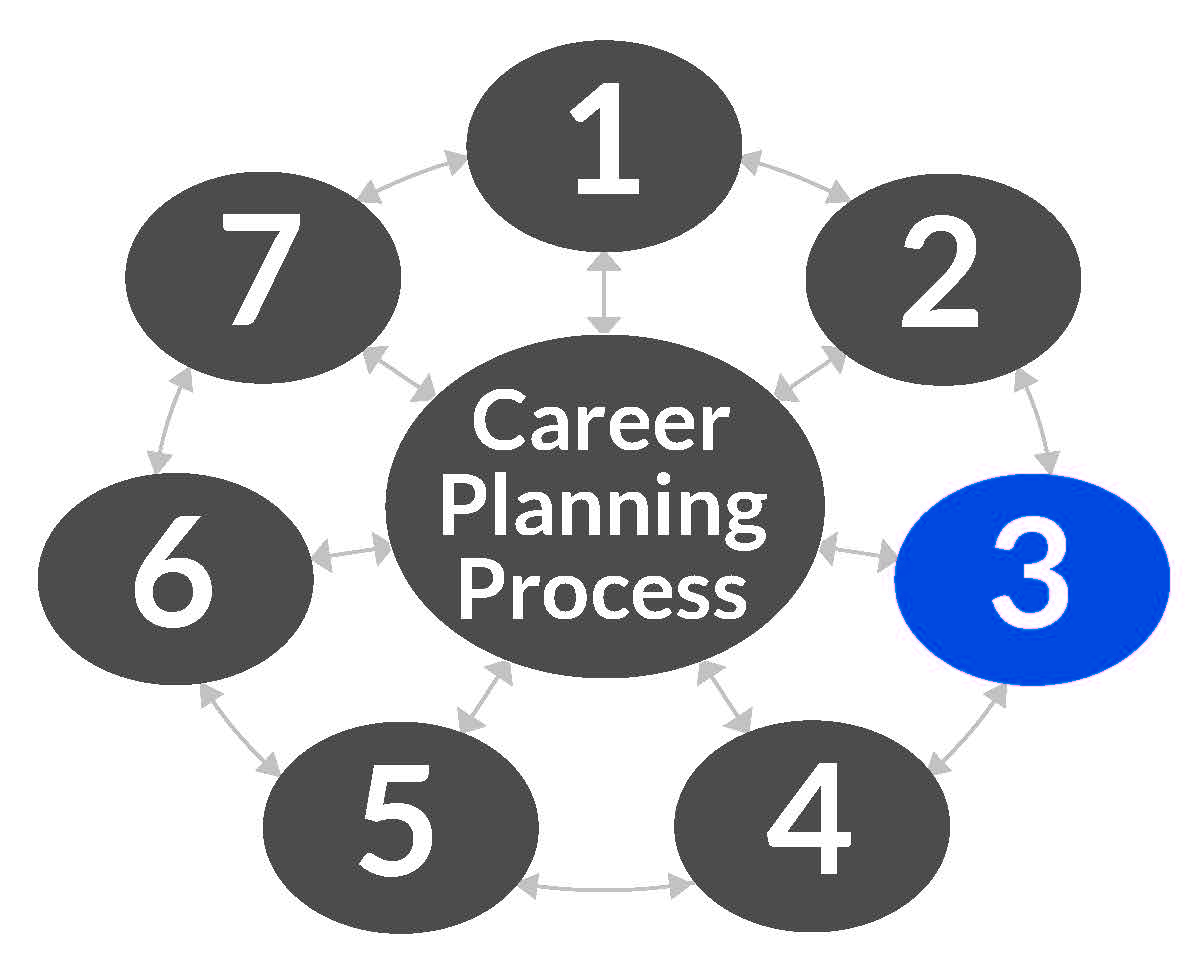 Step 3
Identify occupations to consider seriously.

Review your child’s assessment results.
Make sure your child is exploring and saving occupations of interest.
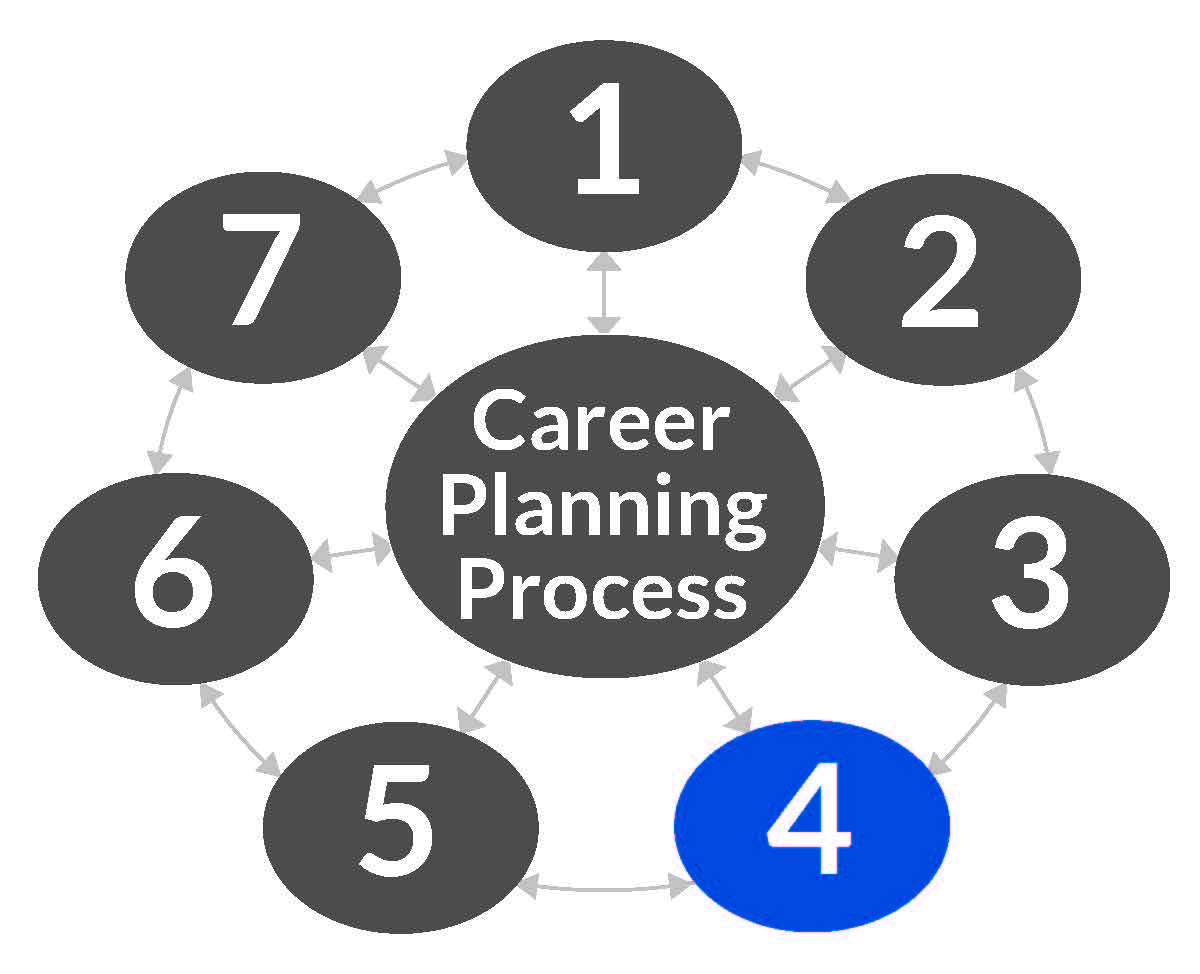 Step 4
Get detailed information about some occupations.

Review saved occupations together.
Watch an occupational video.
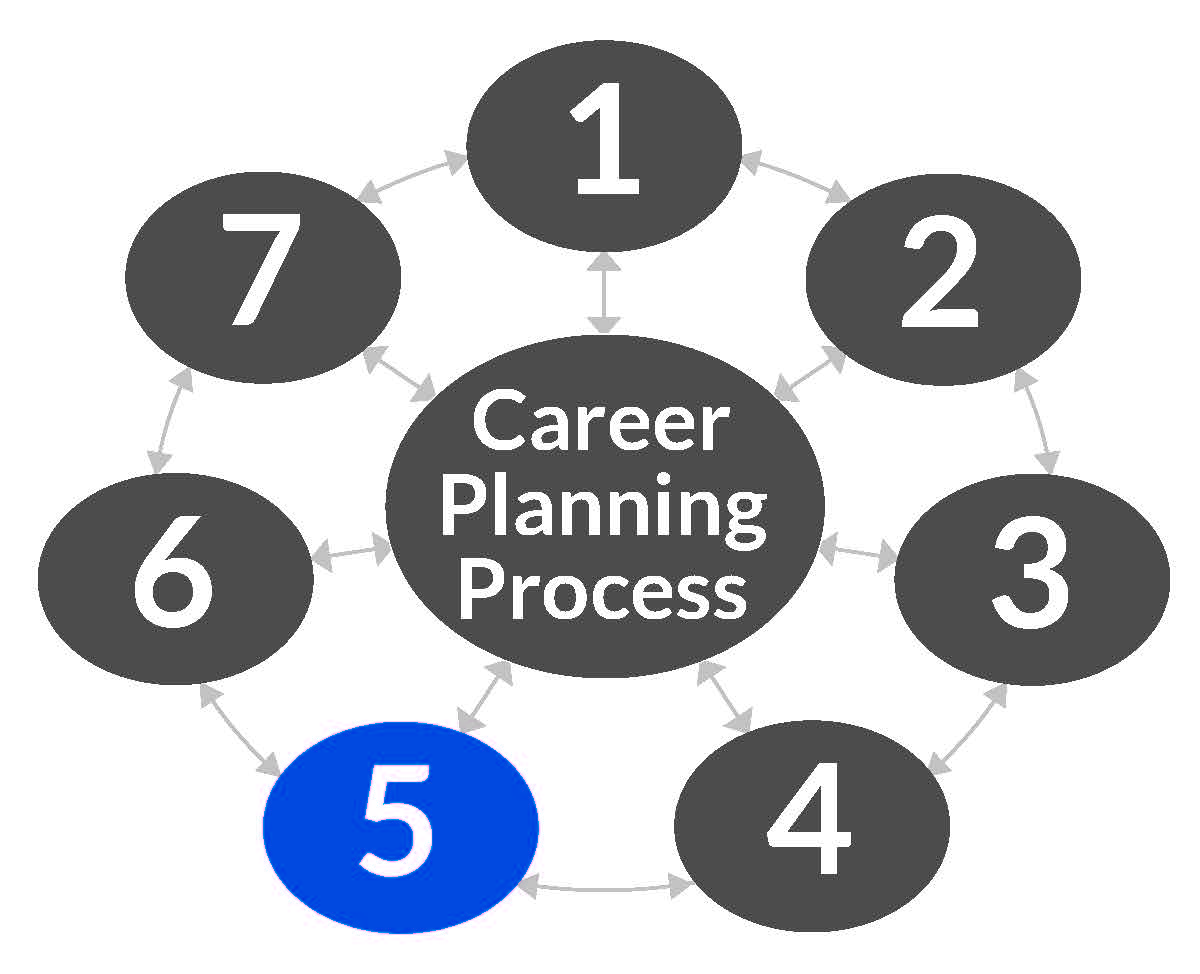 Step 5
Choose a short list of occupations.

Encourage your child to interview, job shadow, or participate in an internship for occupations that they are interested in.
Explore specific education, licensure, and certification requirements for these occupations.
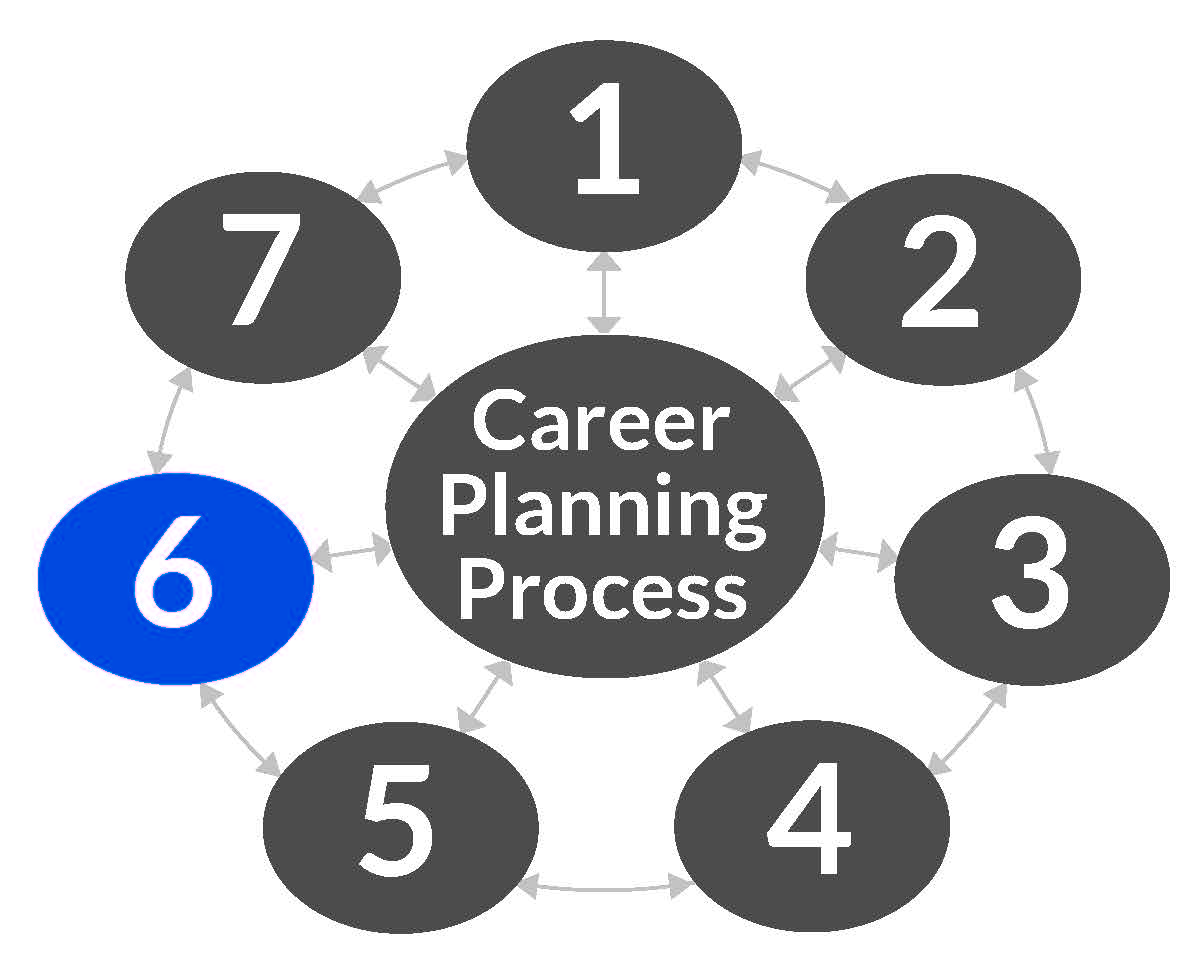 Step 6
Plan for future education.

Review suggested high school plans of study for career clusters.
Discuss all the options after high school and how to get there.
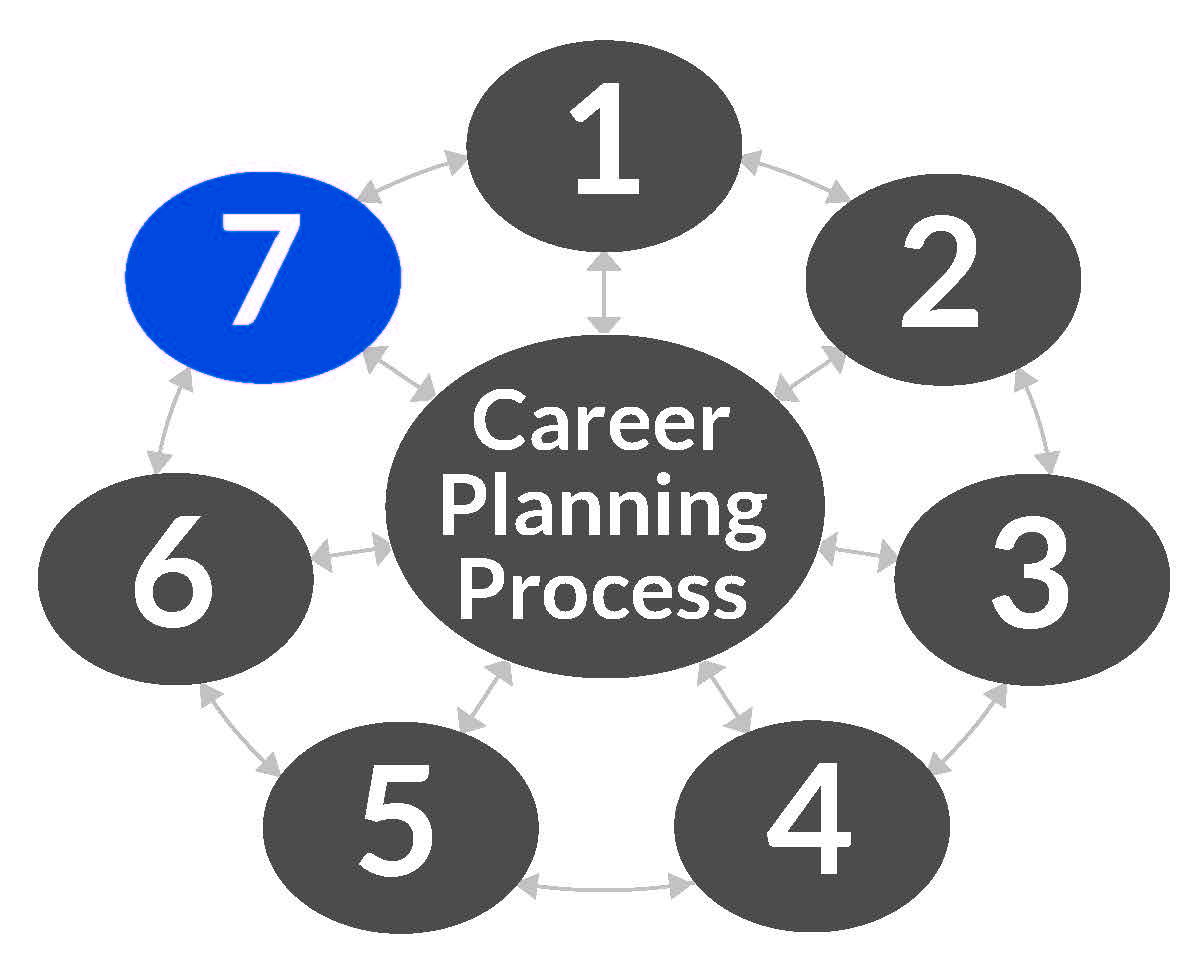 Step 7
Get a job.

Help your child understand what employers expect of their employees.
Discuss preparing for a job – using Kuder Navigator®, your child can learn interview skills, build a resume, and write a cover letter. 
You can view your child’s resume from your parent account.
How can you help?
Get Involved!
Learn about Kuder Navigator and encourage your child to make the most of it.
Kuder Navigator Homepage
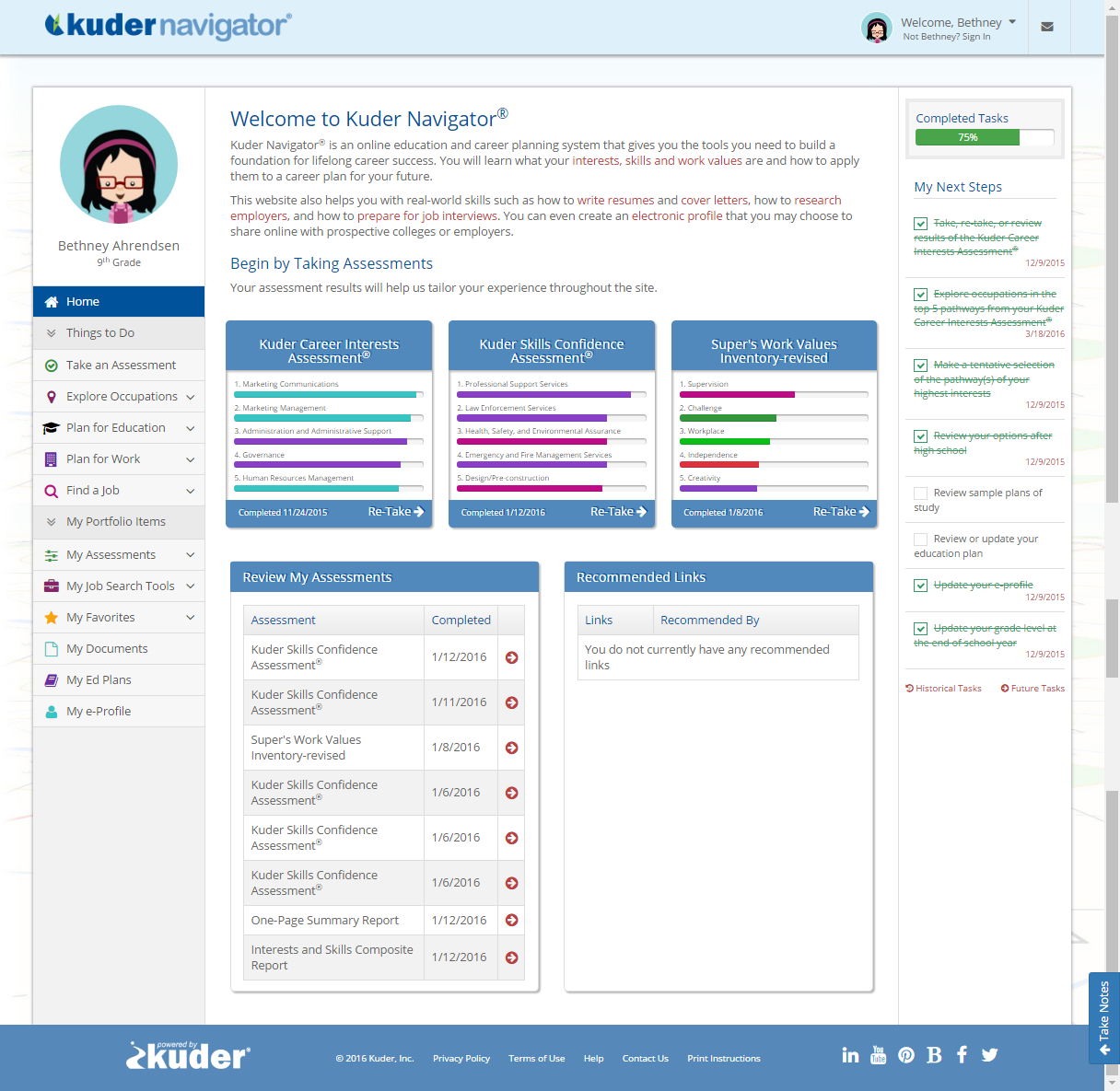 About Kuder Navigator
Evidence-based guidance makes career planning fun, engaging, and relevant for middle school and high school students.
Learn About Yourself 
Explore Occupations
Plan for Education
Plan for Work
 Find a Job
 Electronic Portfolio
About Kuder Navigator
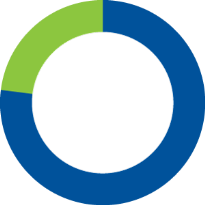 Students rated Navigator as helpful in making educational and career plans.
77%
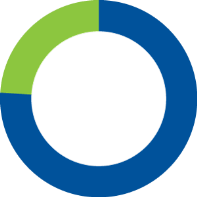 Students rated Navigator as helpful in motivating them to stay in school and choosing college majors.
76%
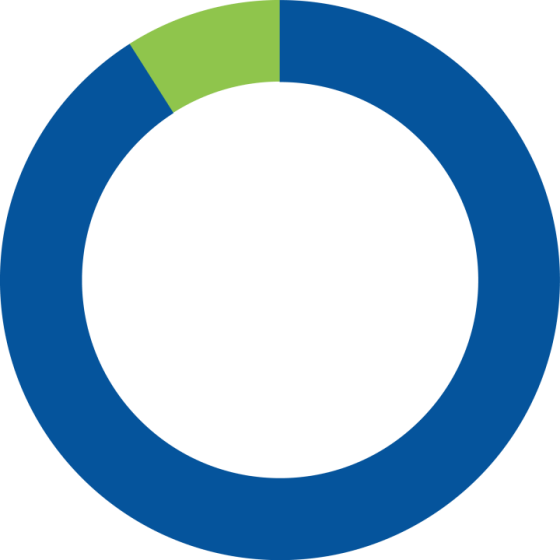 91%
Students rated Navigator as helpful in giving them 
hope for their future.
Get Involved!
Activate your parent account in Navigator.

Review student progress on assessment results, education plans, and more.
Take a video tour of Navigator.
Get tips on how to support your child through the process.
Parent Account: Homepage
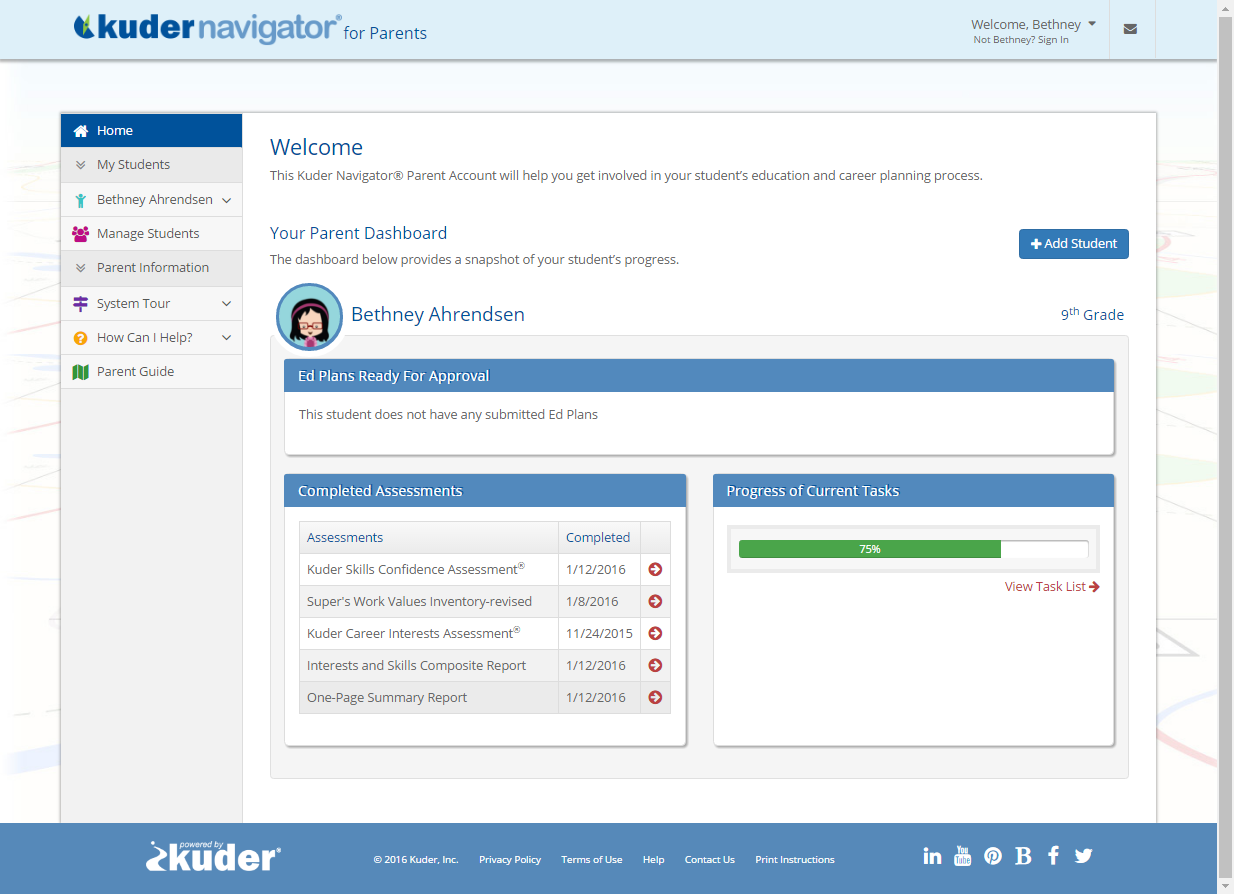 Parent Account: Student Overview
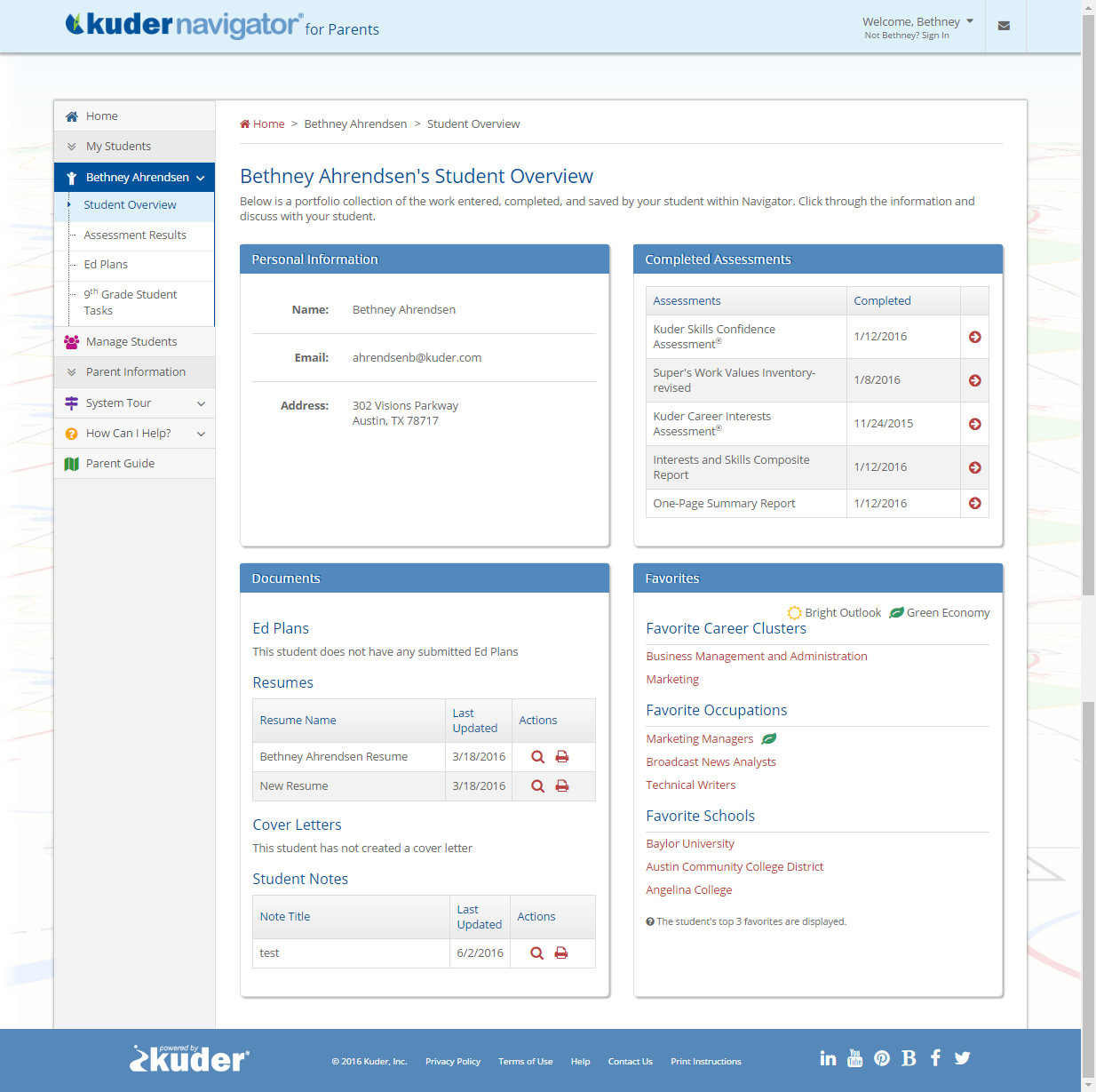 Parent Account: System Tour
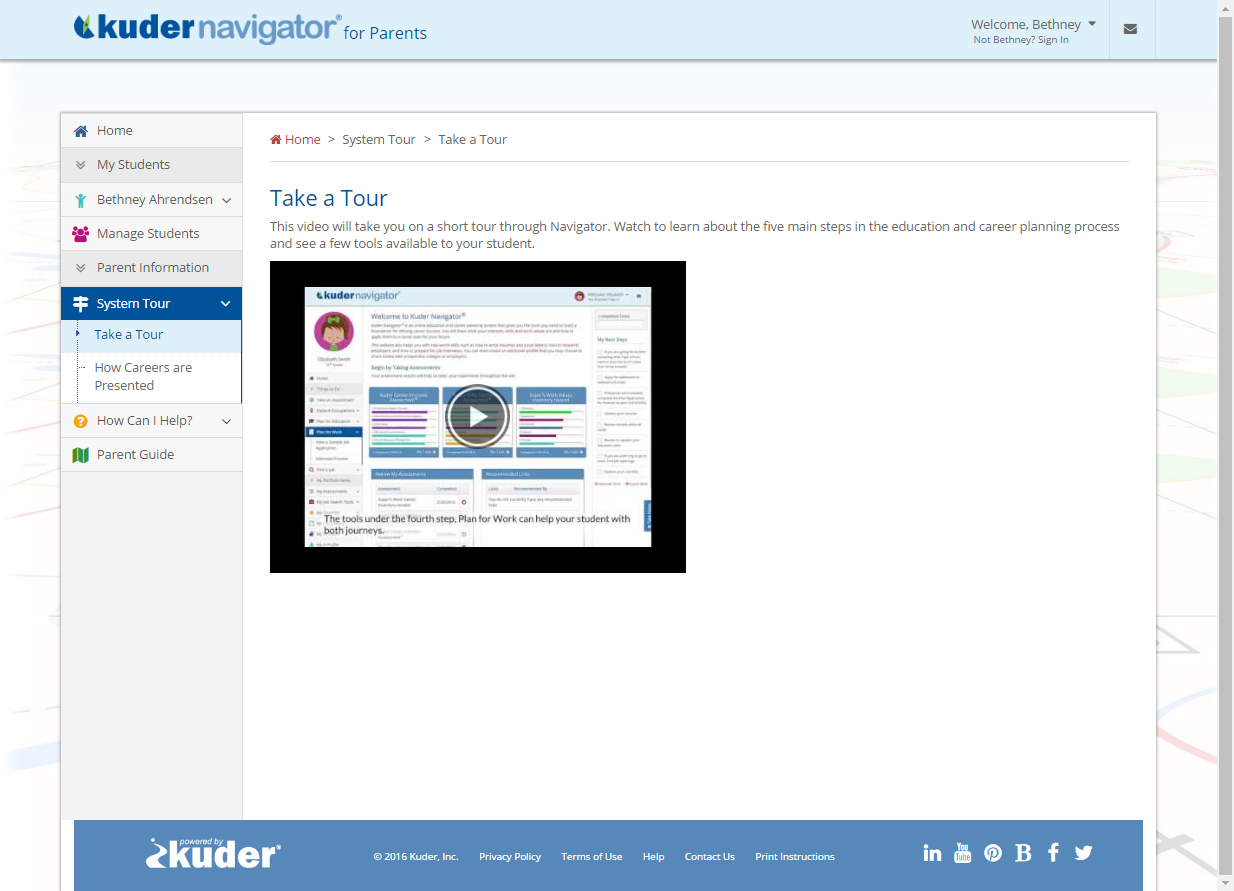 Parent Account: Supporting My Next Steps
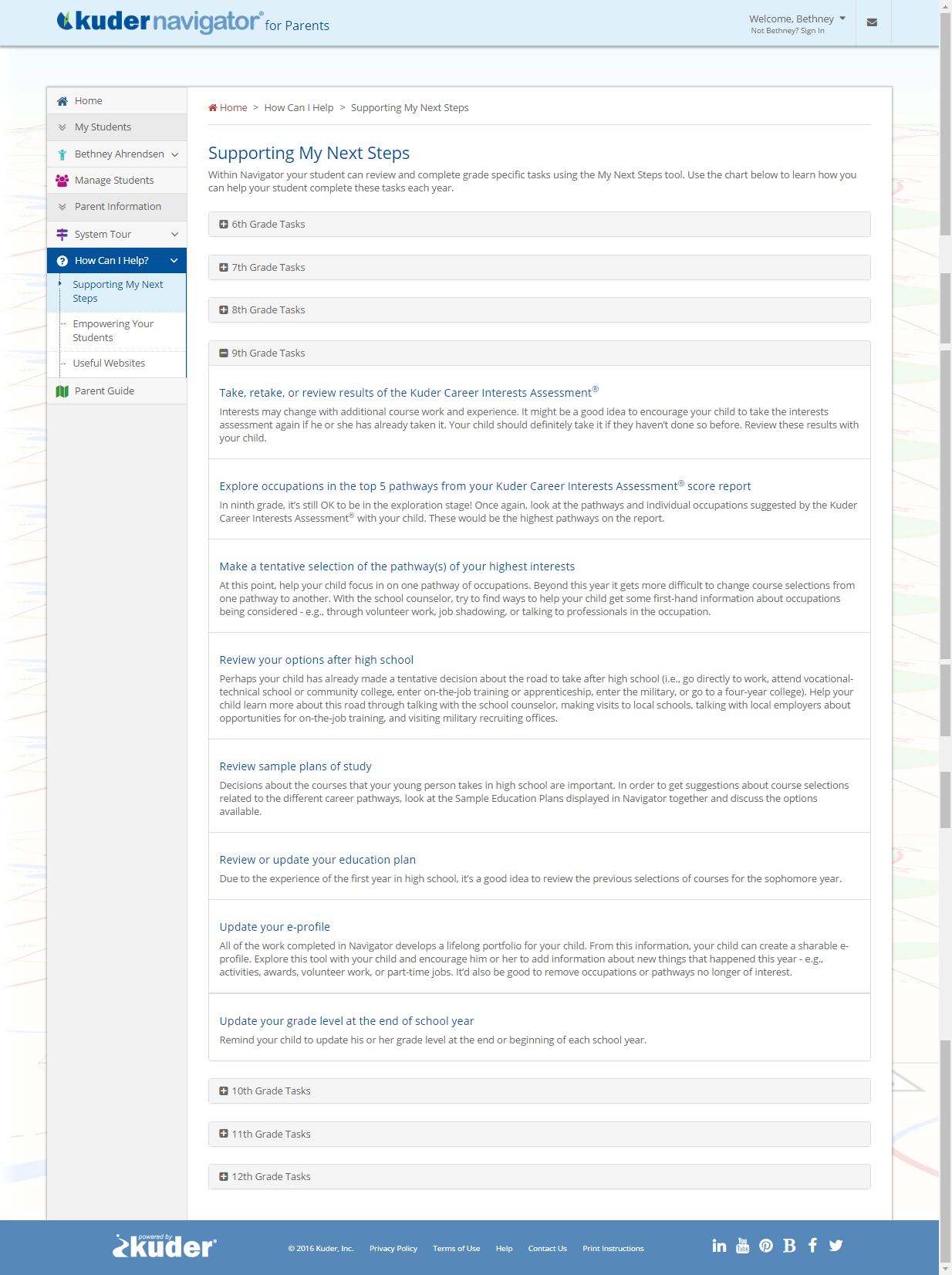 Thank you!
Questions?
Contact Information
Email Address  
Telephone Number  •   website
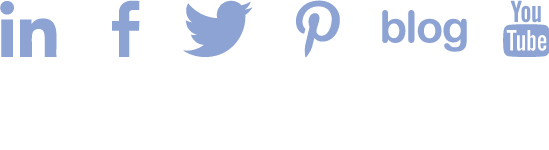 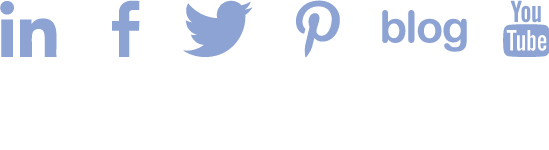 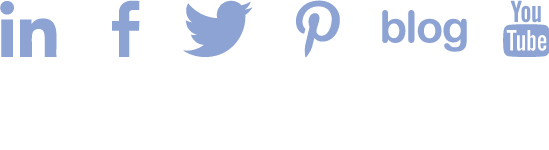 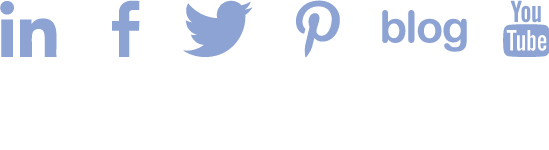 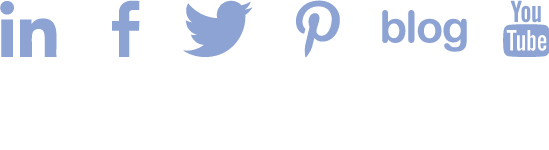 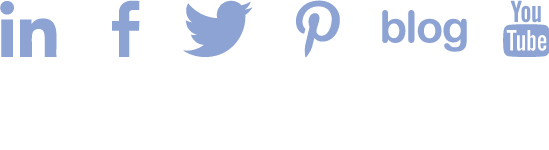